Celine Kavanagh, IS Analyst Developer
The task for IS Systems collecting NWCPO Data
Agenda
Introduction
What drives development in the NWCPO?
1
2
3
4
What we were building from
Beginner’s Guide to SQL concepts – nuts and bolts
Deliveries to the end users – Web portals &  AR System
5
Drivers prompting the development work in the NWCPO
Economic / Financial
PRacticalities
Our previous third party development company were no longer in a position to support us
 As we are a relatively new shared service we face constant updates and changes in what our stakeholders require from us
 We need to extend to accept more information as our responsibilities grow
 A desire to make the platform more extensible – futureproofing for example the introduction of centralised Facility Annual Returns and a desire to make the best use of this data.
Improve cost competiveness
 Value for Money (VFM)
 Efficient data management, crosschecking and reporting.
 Embracing existing ICT advances to best advantage.
What we were building from
Existing Portal Infra-structure
Solid back-end 
EIMS

The core SQL database behind the NWCPO
Own Web Hosting Environ-ment

+ expertise
Annual Return Data
 - WCPs
- WFPs     + 
Add-on Surveys
The basics
Firewall
EIMS
AR Database
Replicated Data Subset
Local Authorities
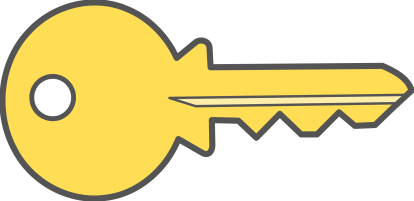 Secure Offaly County Council Network
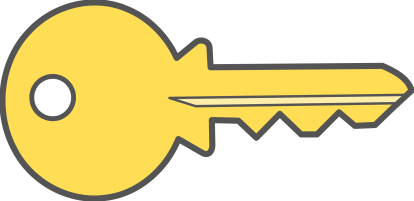 Permit Holders
Public
DMZ – Web hosting environment in Offaly County Council
Why not use Excel?!
Let the Data be the Data
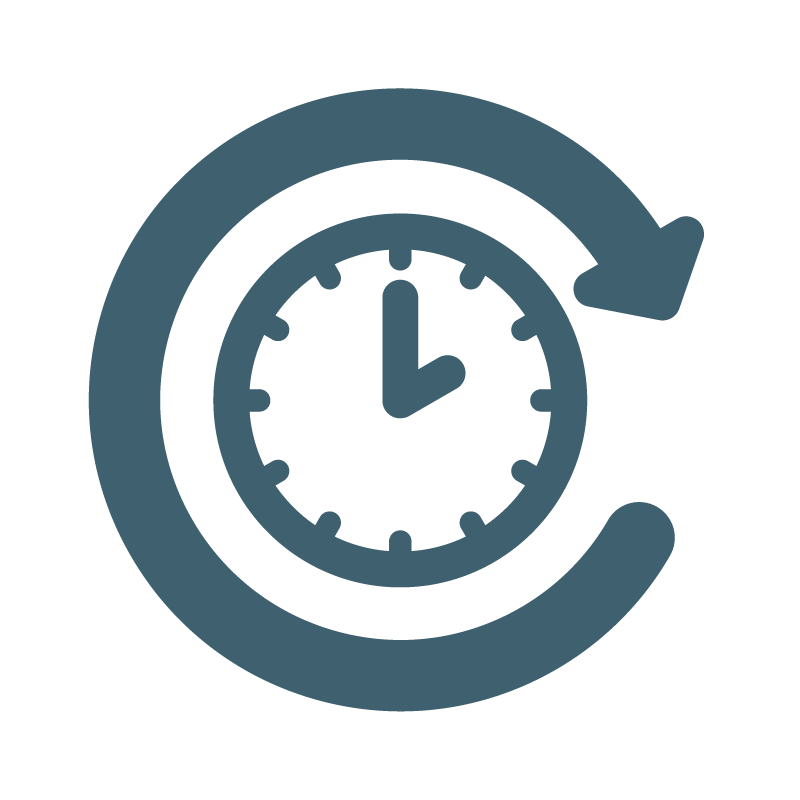 Once the back-end dataset is sound, logical, reliable and relational you can build anything. 

This takes time but reaps enormous benefits when it comes to data sharing and building applications to consume that data.
SQL Nuts and Bolts
The SQL Back-end Web Front-end Model
What was necessary
The SQL Advantage
Databases store information in relationship heavy tables – add more information by adding more tables and relationshipsThese may be searched, retrieved and organized in countless ways
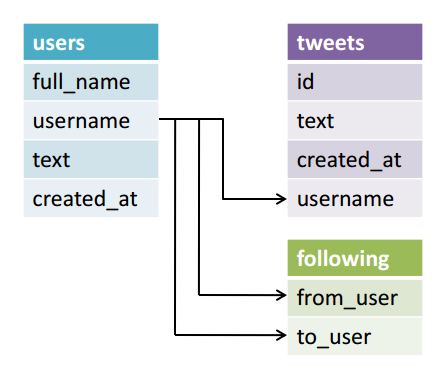 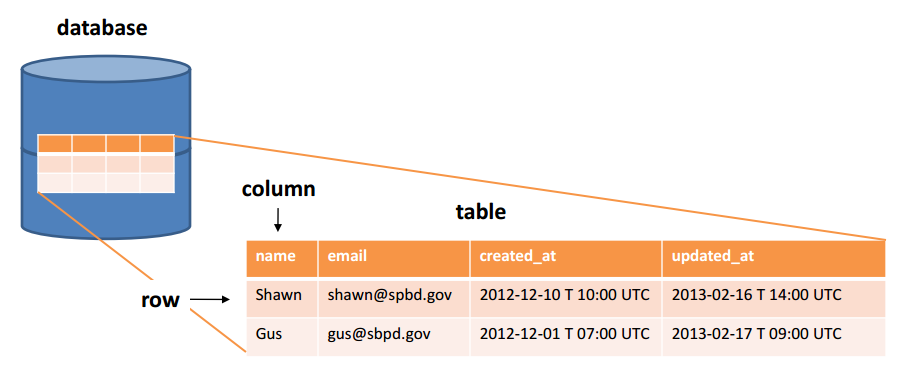 Extensibility
The Advantages of Centralising
ICT to the end user – Considerations
2015 Aims for the AR system
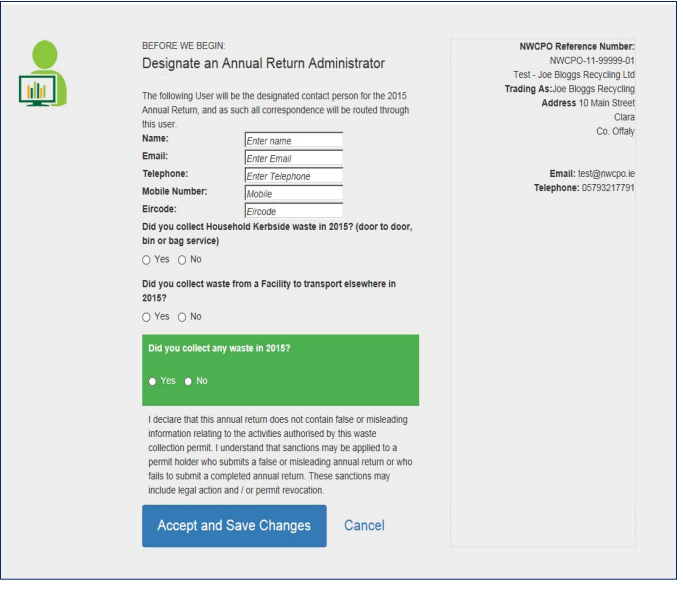 Permit Holder Return Responsibility
Same abilities as previous years
Faster, more stable hosting service
Intuitive, easier to use Interface
Include facilities for returns
Design Considerations
Only show what’s necessary
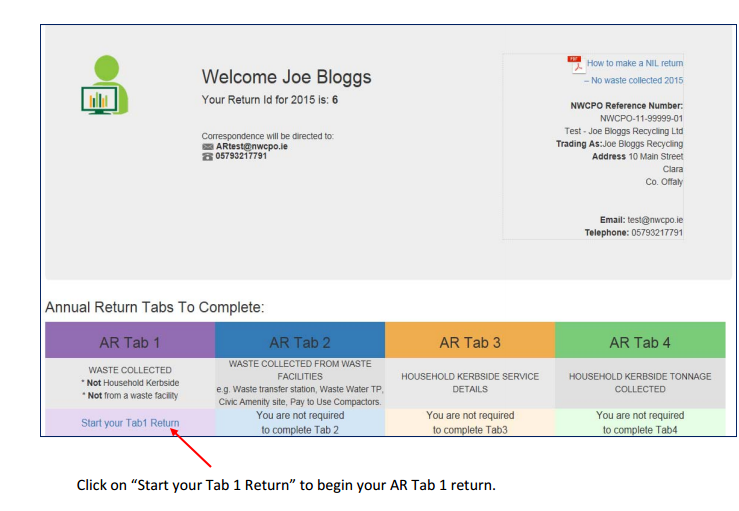 Keep Interface clean as possible
Tight focus
Step by step streamlining
It’s the little things...
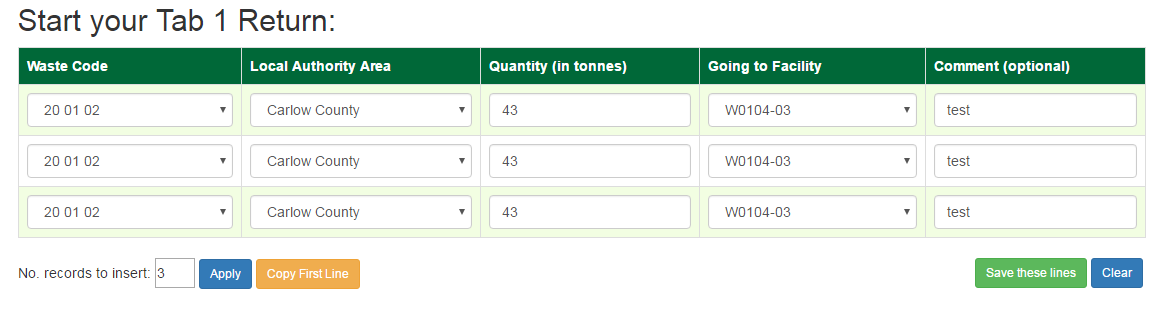 Automating Validation – a beginning
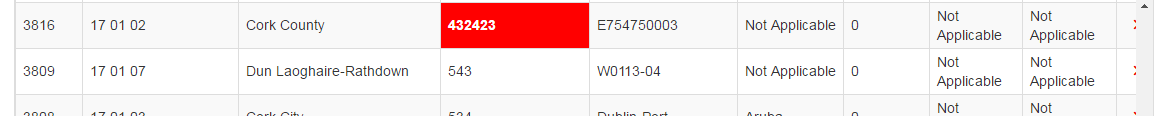 Increasing Self Validation
One database, many views